IT in the 12 GeV Era

Roy Whitney, CIO

May 31, 2013

Jefferson Lab User Group Annual Meeting
“Day One” Science
Working towards “Day One” Science
The lab is organizing to enhance support of our users
Annual reviews help us check how we are doing and how we can improve
Operations support for data challenges and more

 Offline Computing Resources Growing Fast
In all areas, capacity will grow to meet the 12 GeV requirements
Computing Capacity Growth
Today:
1K cores in the farm (3 racks, 4-16 cores per node, 2 GB/core)
9K LQCD cores (24 racks, 8-16 cores per node 2-3 GB/core)
180 nodes w/ 720 GPU + Xeon Phi as LQCD compute accelerators
2016:
~20K cores in the Farm (10 racks, 16-64 cores per node, 2 GB/core)
Accelerated nodes for Partial Wave Analysis?  Even 1st Pass?
LQCD : some mix of conventional and accelerated, tbd (20 racks)

Total footprint, power and cooling will grow only slightly.
Capacity for detector simulation will be deployed in 2014 and 2015, with additional capacity for analysis in 2015 and 2016.
Today Experimental Physics has < 5% of the compute capacity of LQCD.  In 2016 it will be closer to 50% in dollar terms and number of racks (still small in terms of flops).
News Flash    

117 TF Linpac achieved 5/28/2013
Computing Change – ARE YOU READY?
Today, most codes and jobs are serial.  Each job uses one core, and we try to run enough jobs to keep all cores busy, without overusing memory or I/O bandwidth.
Current weakness: if we have 16 cores per box, and run 24 jobs to keep them all busy, that means that there are 24 input and 24 output file I/O streams running just for this one box!	=> lots of “head thrashing” in the disk system.
Future: most data analysis will be event parallel (“trivially parallel”).  Each thread will process one event.  Each box will process 1 job 32-64 events in parallel, with 1 input and 1 output. 	=> much less head thrashing, higher I/O rates.
Possibility: the farm will include GPU or Xeon Phi accelerated nodes!  As software becomes ready, we will deploy it!
Does not scale
12 GeV Era
Disk and Tape Systems
Today, Physics uses about 400 TeraBytes of disk, with all compute nodes and file servers on Infiniband.  Much of this is in Lustre, a parallel file system spread over 30+ servers (shared with LQCD, total bandwidth 6 GB/s).
Future: Physics will have 3-4 PB of disk, with single file I/O streams of up to 0.5 to 1.0 GB/s; total ~30 GB/s.
Today the tape library can do read/write at 1.5 GB/s and we store 1 PB / year.
Future: increase I/O as needed, store 10-20 PB / year, adding a 2nd library in FY15 or FY16, and possibly a 3rd later in this decade (tbd).  
For storage, we will deploy what is necessary to make     off-line computing efficient.
Networking
Mobile Computing trends
Expanding WiFi on campus
Cell phone coverage in major buildings
Virtual Desktop Infrastructure (VDI) for Windows desktops
Increasing support for bring Your Own Device (BYOD)
Internet 
Today:
10Gbit WAN – ESnet
	Globus Online file 
	transfers of over 3 Gb/s
	and rising as we tune it up
45Mbit WAN backup – Cox
Will increase or find a second path to ESnet
Future:
Second 10Gig link to ESnet from ELITE within 1 year
If there are issues, talk to us, we have the bandwidth!
3 Gb/s Peak
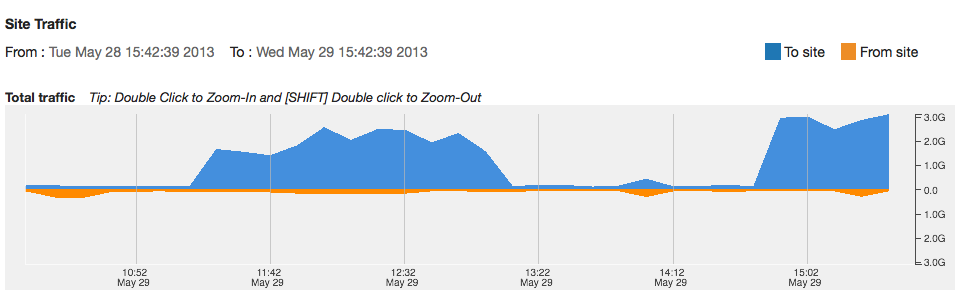 24 Hours
Computing Environment
Cyber Security – The threat is increasing!
Remote access 
2-factor to Halls and Accelerator via a gateway
Gateway is accessible directly from the Internet
Border firewall upgraded
Next generation technology does packet/protocol inspection
Supports 5-10 Gigabit depending on configuration
Telecommunications Now VoIP
Phones are now a site wide PA system – Important for safety!
UPSs for more network segments (30 min)
Collaboration
SeeVogh and ESnet H.323 for video conferencing
ReadyTalk (ESnet) for web conferencing
Collaborating for Science
Regular meetings held between the Scientific Computing Group (SciComp) and Physics Computing Coordinators
	Overall: Graham Heyes
	Hall A: Ole Hansen
	Hall B: Dennis Weygand
	Hall C: Brad Sawatzky
	Hall D: Mark Ito
ensure requirements are met, set priorities
address issues as they arise
coordinate upgrades for computing, storage, network
Collaborating (2)
User meetings to engage end-users of the compute and storage facilities
Most recent in February
During this UG meeting, discussion of data analysis cluster future 
New Physics Software Committee
Graham Heyes, chair
Better documentation and support for ROOT, CERNLib, Geant4, CLHEP, EVIO
Website: http://data.jlab.org/drupal
Goals: 
Better support for students and new postdocs
Enhanced ease of use and change management for everyone
Data Preservation and Provenance
DPHEP working group participation – Data Preservation in High Energy Physics (www.dphep.org)

Two physicists, Graham Heyes and Dennis Weygand, are actively working to ensure Jefferson Lab’s 6 GeV scientific data preservation, ensuring its format, accompanying software and configurations, documentation remain up-to-date and available over time. 

Wikipedia.org: “Scientific research is generally held to be of good provenance when it is documented in detail sufficient to allow reproducibility. Scientific workflows assist scientists and programmers with tracking their data through all transformations, analyses, and interpretations. Data sets are reliable when the process used to create them are reproducible and analyzable for defects. Current initiatives to effectively manage, share, and reuse ecological data are indicative of the increasing importance of data provenance.”
Seeking External Advice
IT Steering Committee semi-annual meetings
Includes Physics Computing Coordinator, UGBoD Computing contact, several physicists
Annual reviews for 12 GeV Software and Computing
(Some) June 2012 recommendations: 
“Presentations in future reviews should address end user utilization of and experience with the software in more detail. Talks from end users on usage experience with the software and analysis infrastructure would be beneficial.”
“An explicitly planned program of data challenges is recommended”.
Next review scheduled for September 2013
Summary
Jefferson Lab is working hard to ensure “Day One” Science will be emerging from the 12 GeV research program.
Plans are in place to deploy the significantly expanded IT resources needed for off-line computing.
Success and progress is coming from the combined efforts of the Users, Physics Division, Theory Group and IT Division.